Worldview
Ecclesiastes 3:11
Where did all of this come from?

What happens after death?

Is there absolute right and wrong? How do you know?

What is the standard for making moral, legal, and ethical decision?
Psalm 19  and Romans 1:20
Can the witness of nature alone bring man into a saving relationship with God?
Hebrews 13:8
Truth and morality do not change. They are found in Christ, as revealed in God’s Book, the Bible. Any philosophy that does not agree with God’s truth is therefore not true, and to accept it would be to step out of a biblical worldview.
2 Corinthians 10:5
Bringing every thought captive implies that we are to set a guard on our thoughts and filter out everything that does not agree with God’s truth. Our culture is not neutral: it is openly opposed to God and His truth.
Romans 12:2
We are warned that the world is trying to squeeze us into its mold.
Our worldview, the lens through which we view all of life and answer life’s questions, should be solidly based on the truths of God’s Word.
We should influence rather than be absorbed into our culture. Then we can prayerfully engage those with non-Christian views, who are blinded by the darkness of sin.
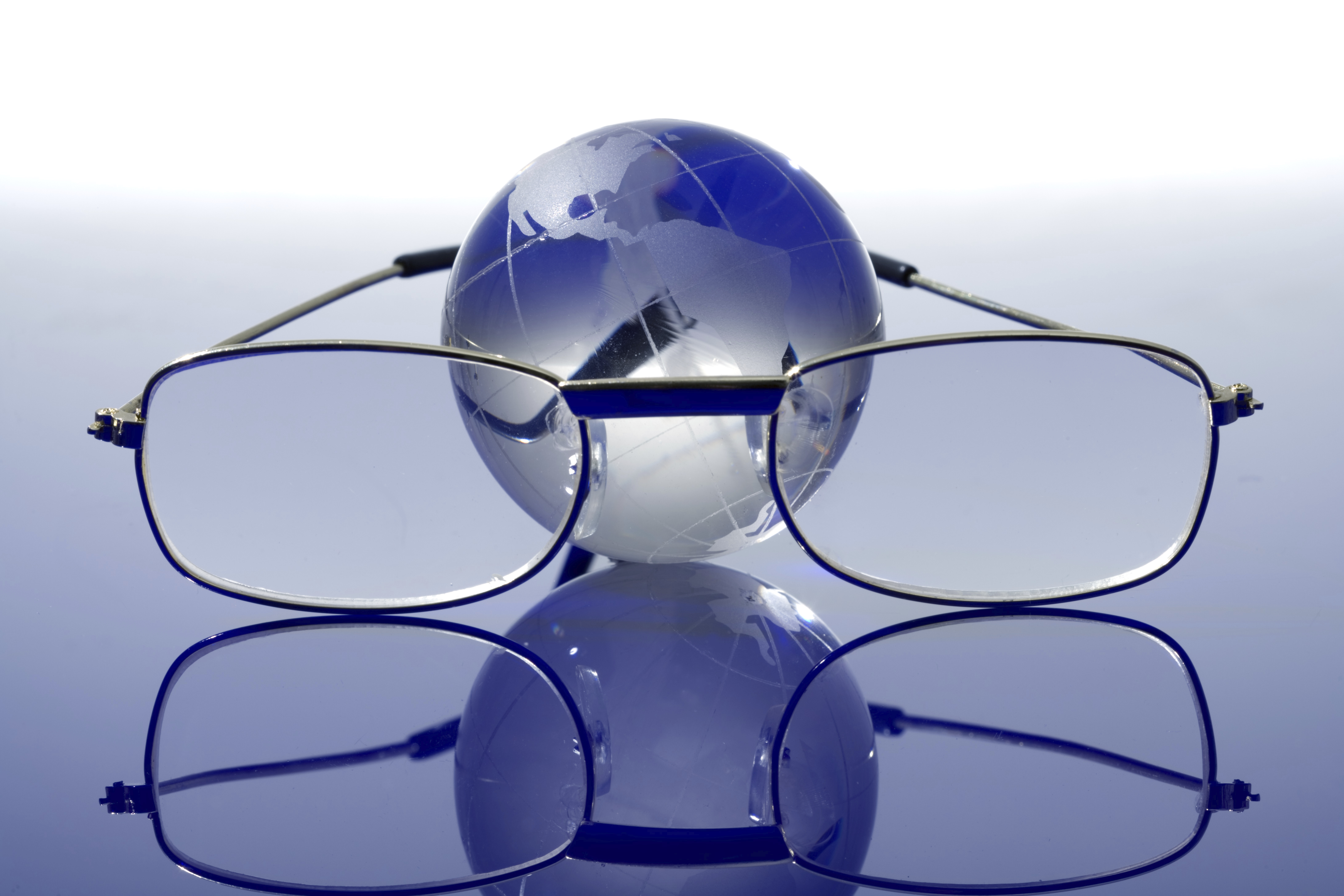 Are you endangering your biblical worldview and being conformed to the world around you?
Studying opposing worldviews, arming ourselves with apologetics, and being prepared to defend our faith are important tools.
Prayer is our most effective weapon. Christ removes the blinders allowing others to see Himself.
God, please give us a deep respect for each person and a love that mirrors 
Christ Jesus Himself.
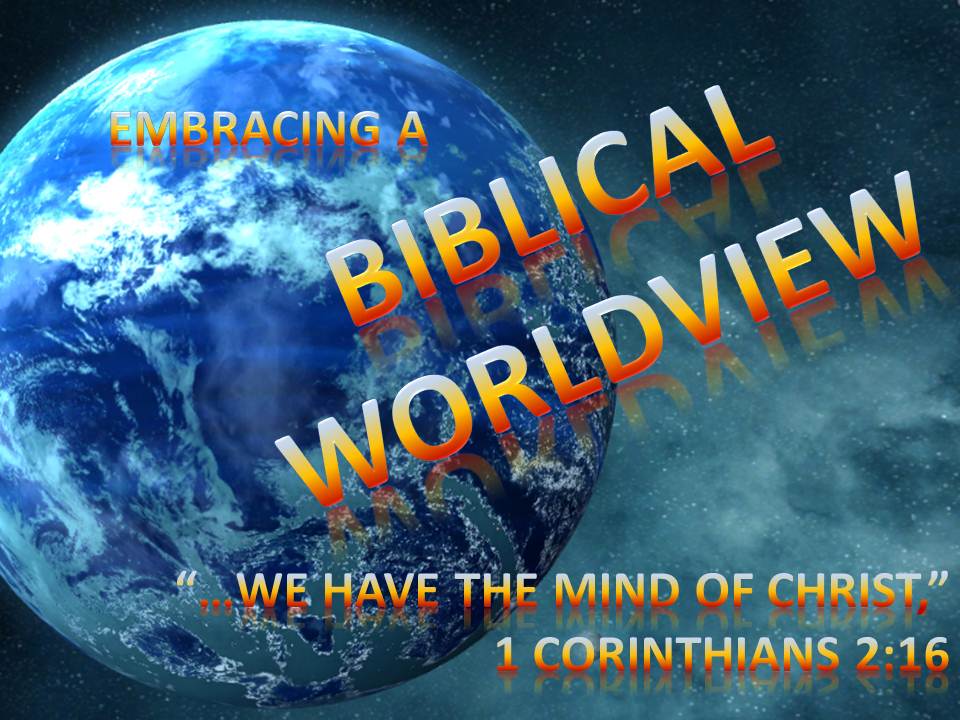